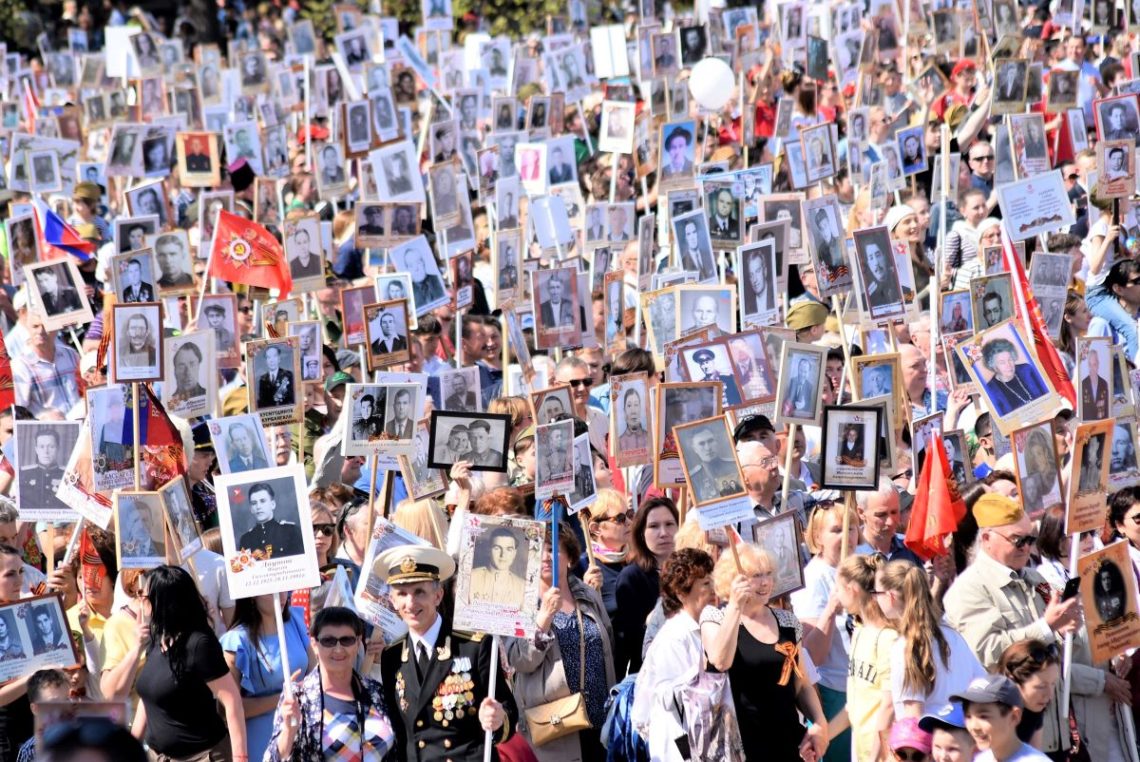 МКДОУ Введенский детский сад «Дюймовочка»
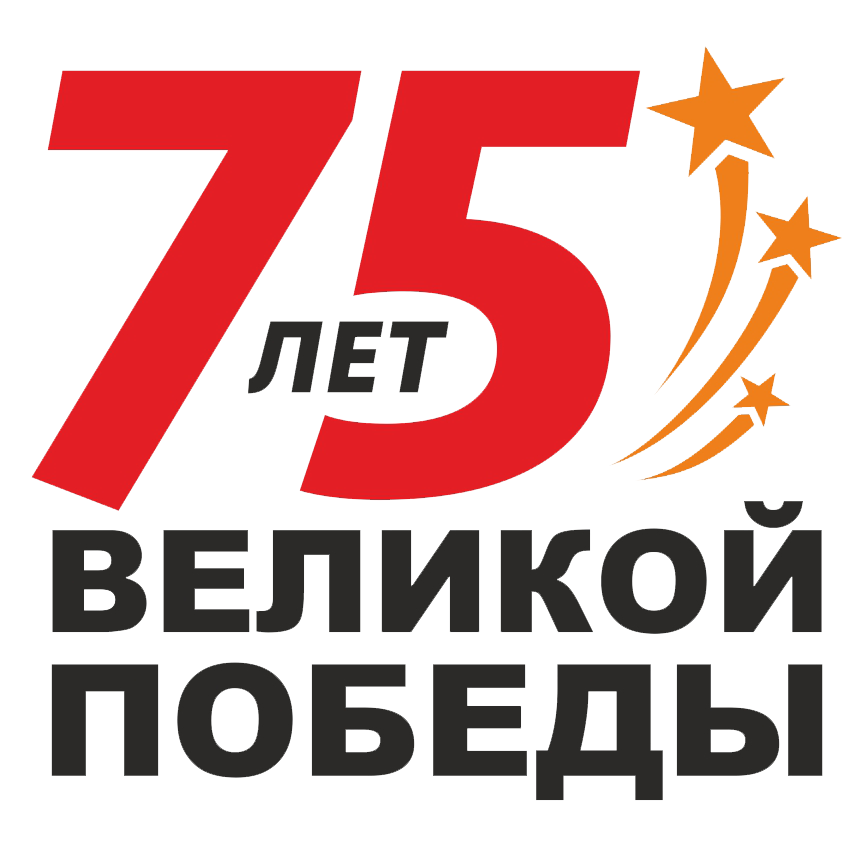 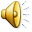 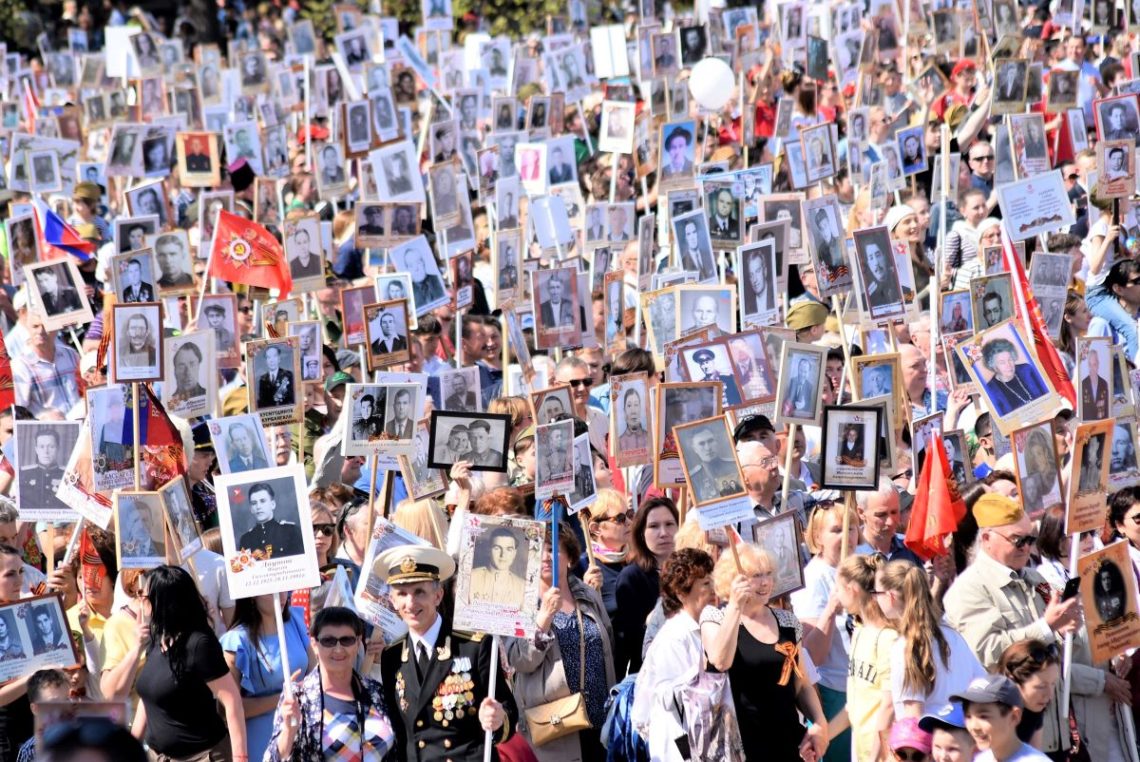 Нет праздника важнее и дороже
И пусть уйдёт в историю война
Мы  правнуки праправнуки героев
Не смеем забывать их имена…..
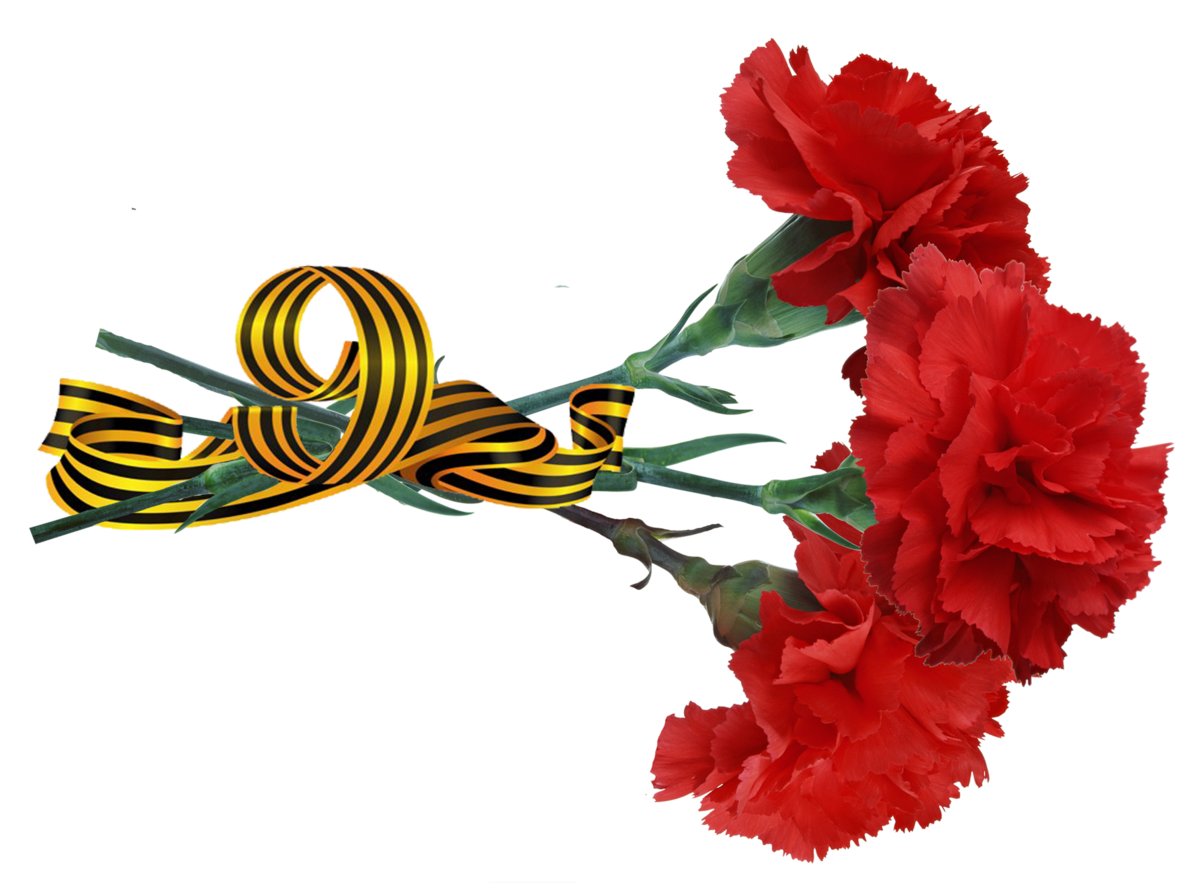 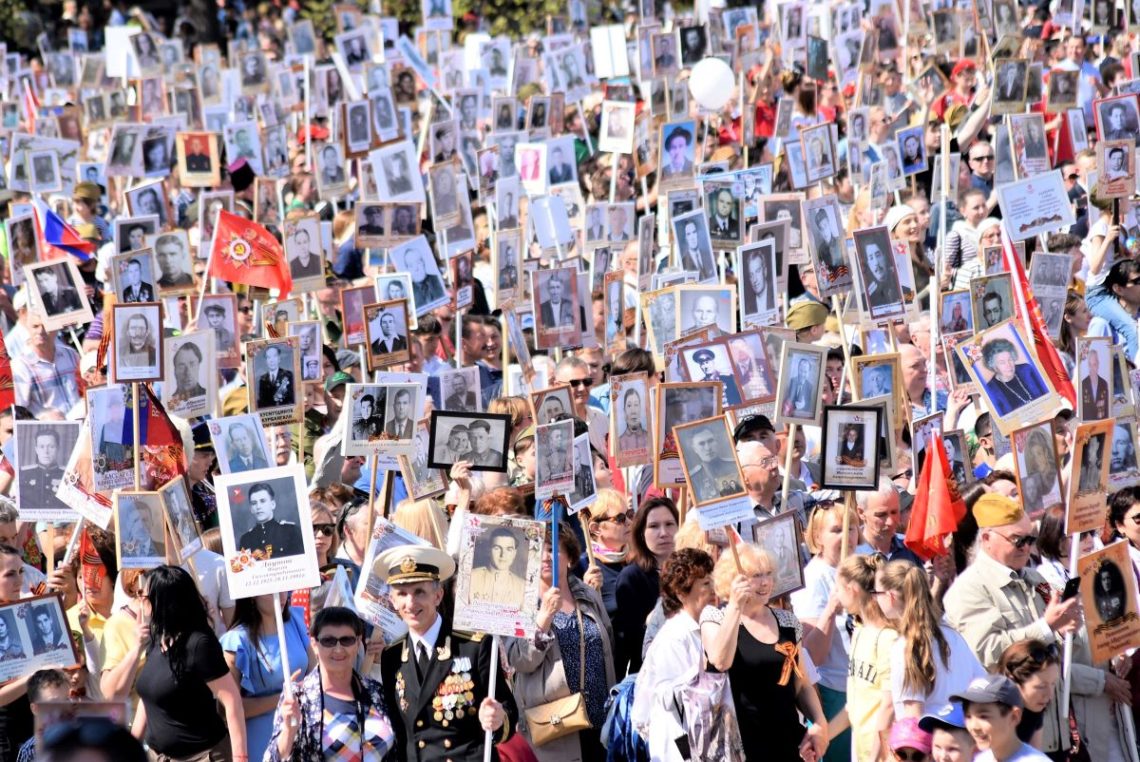 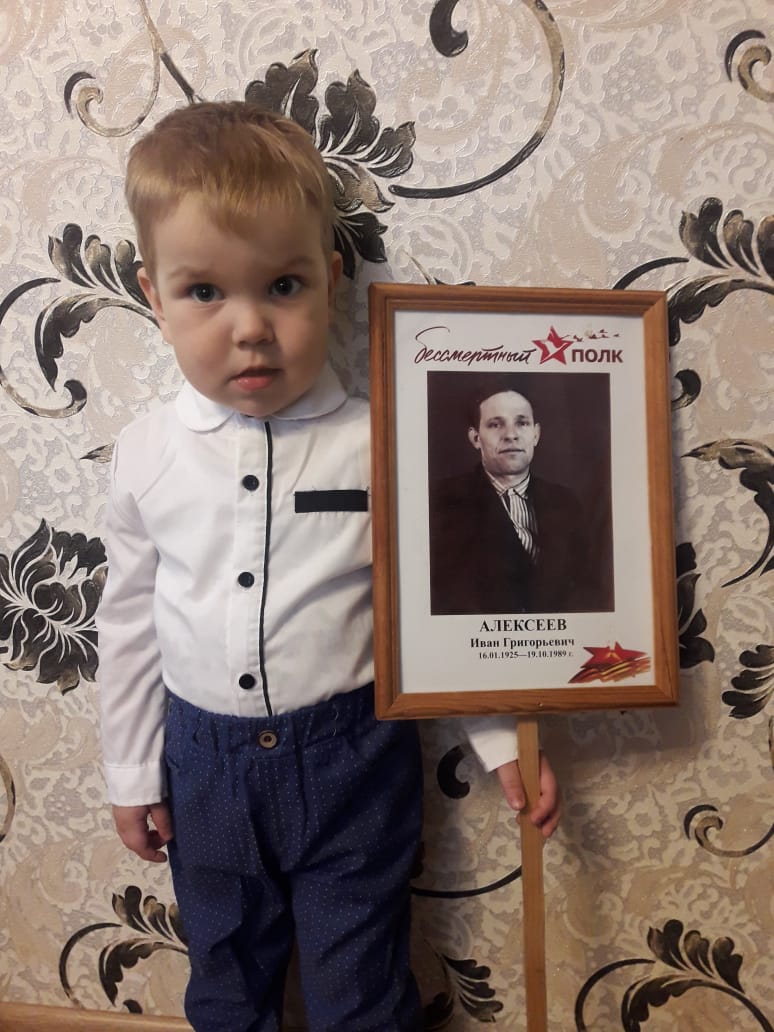 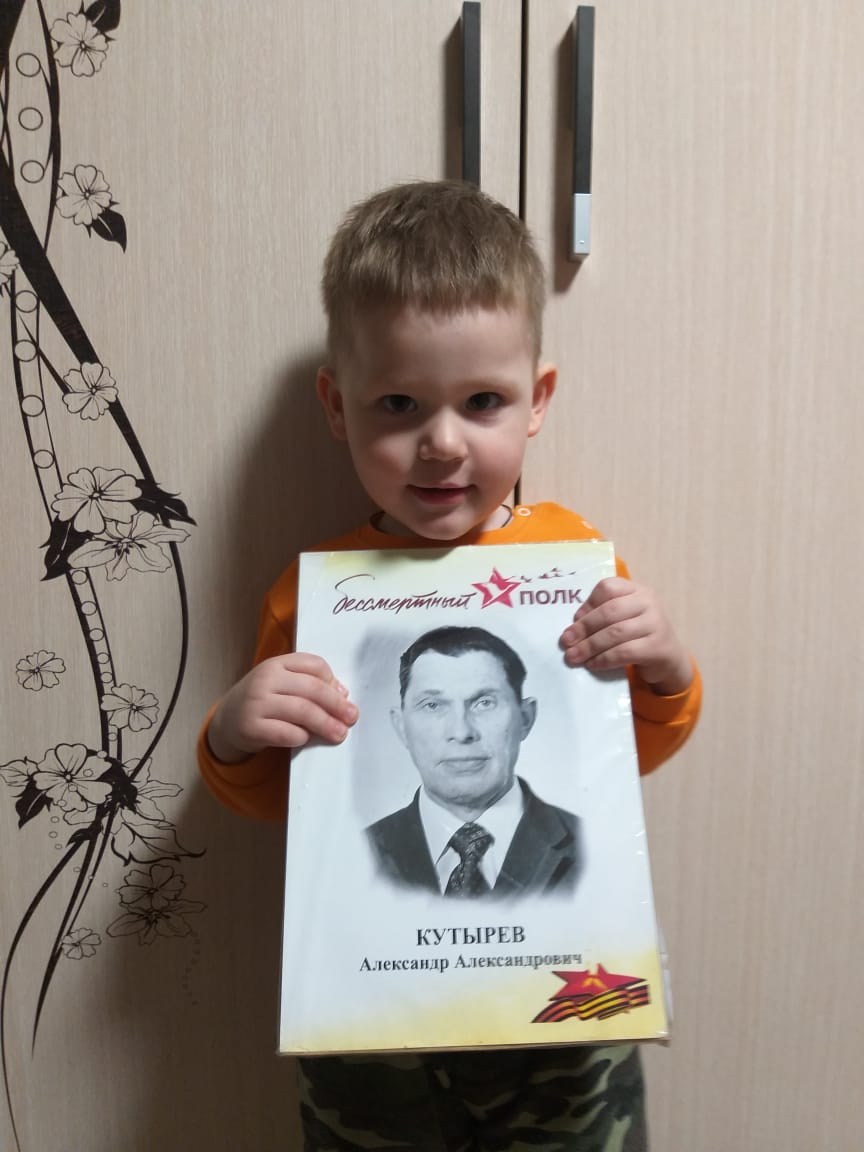 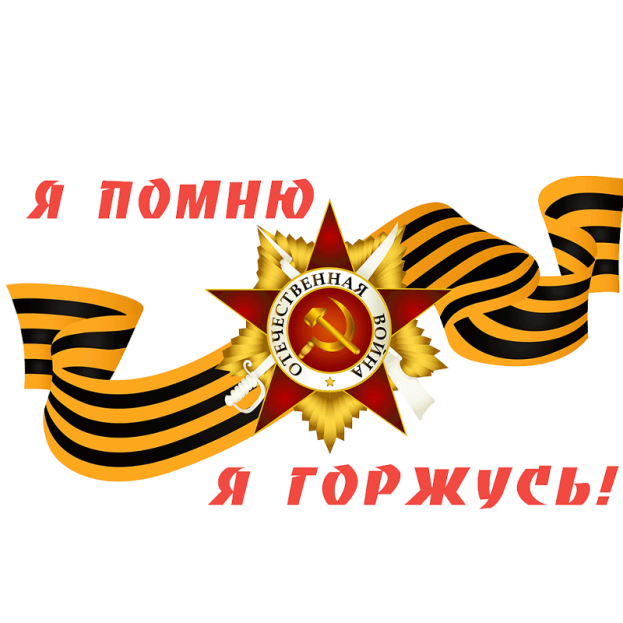 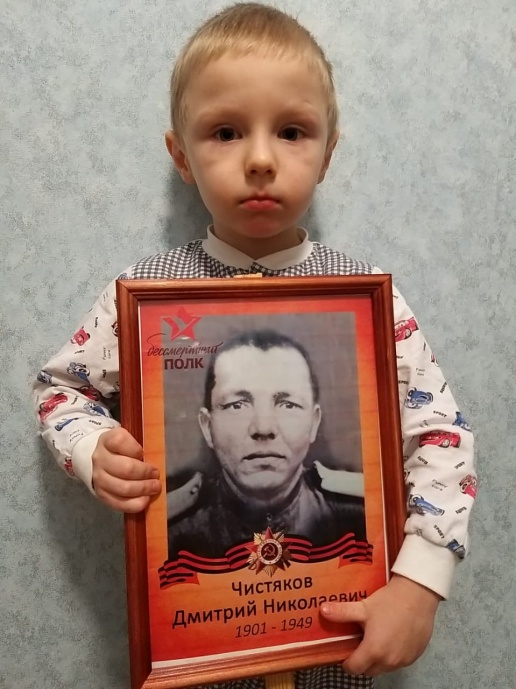 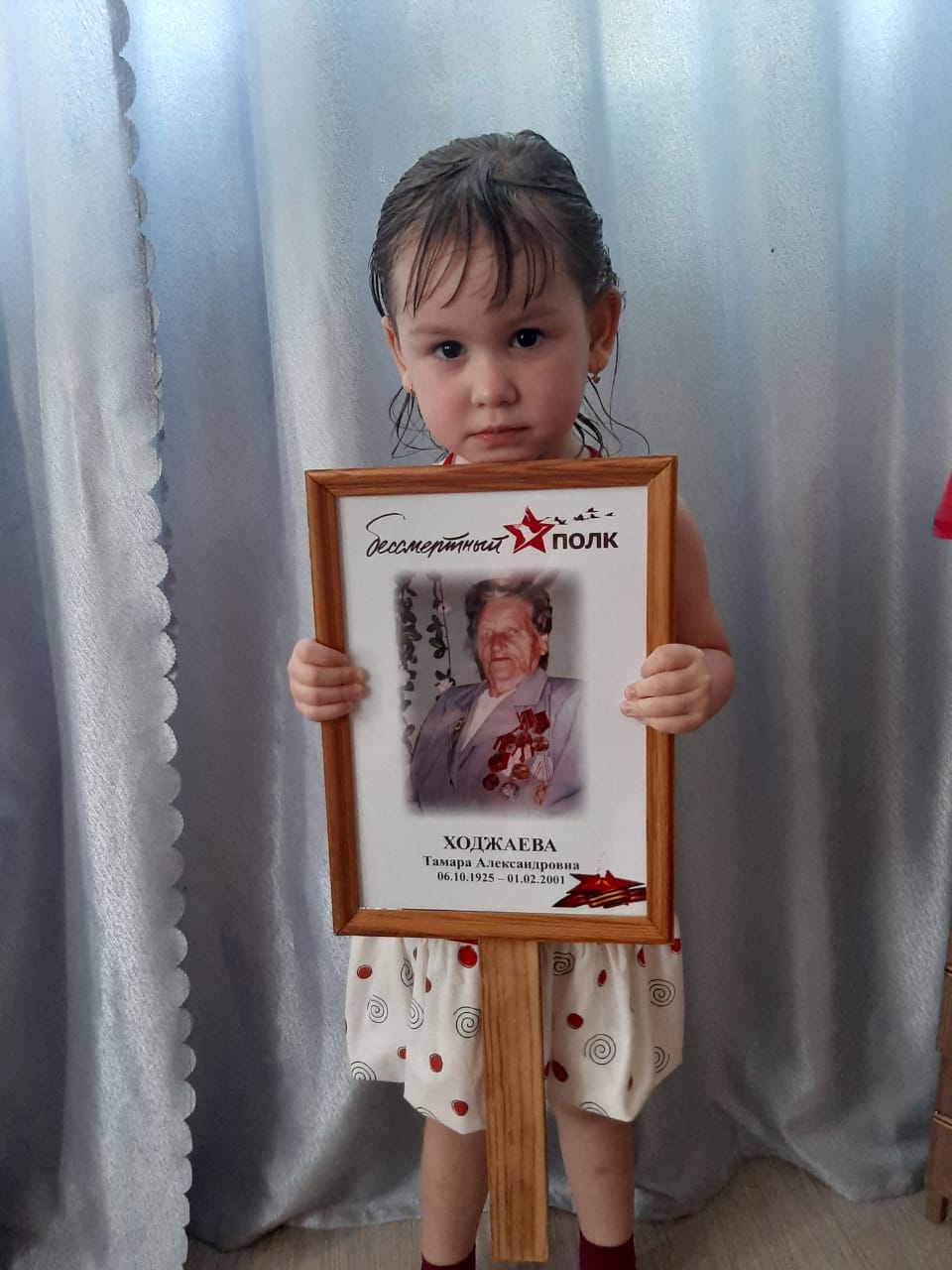 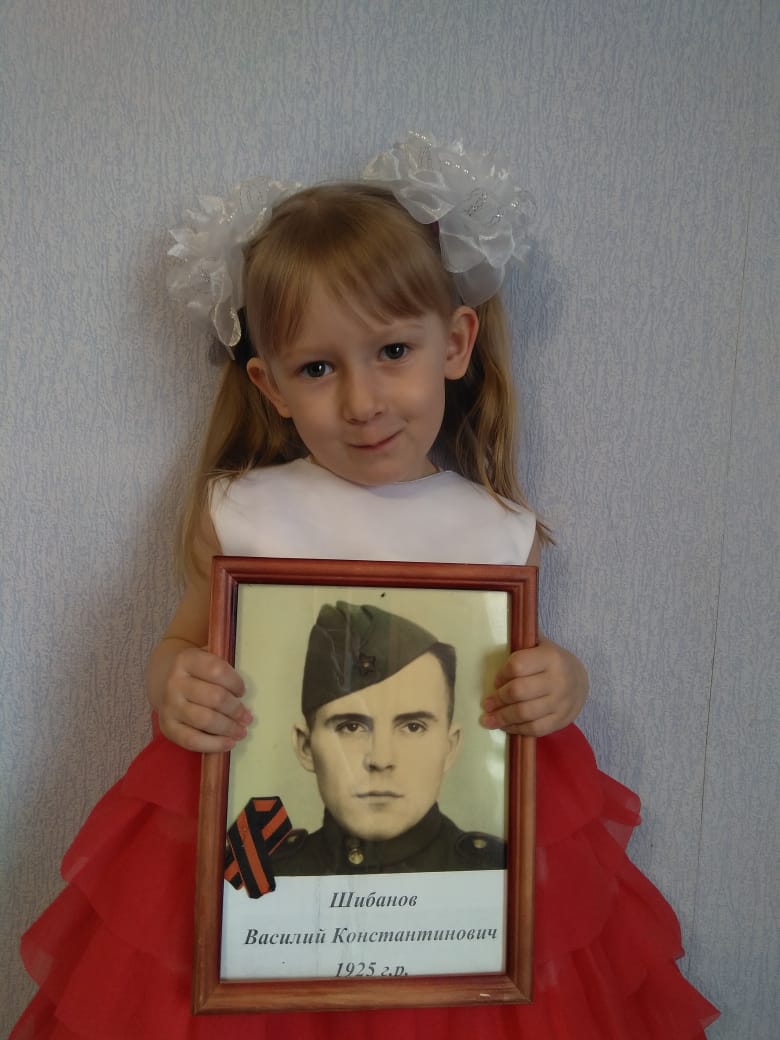 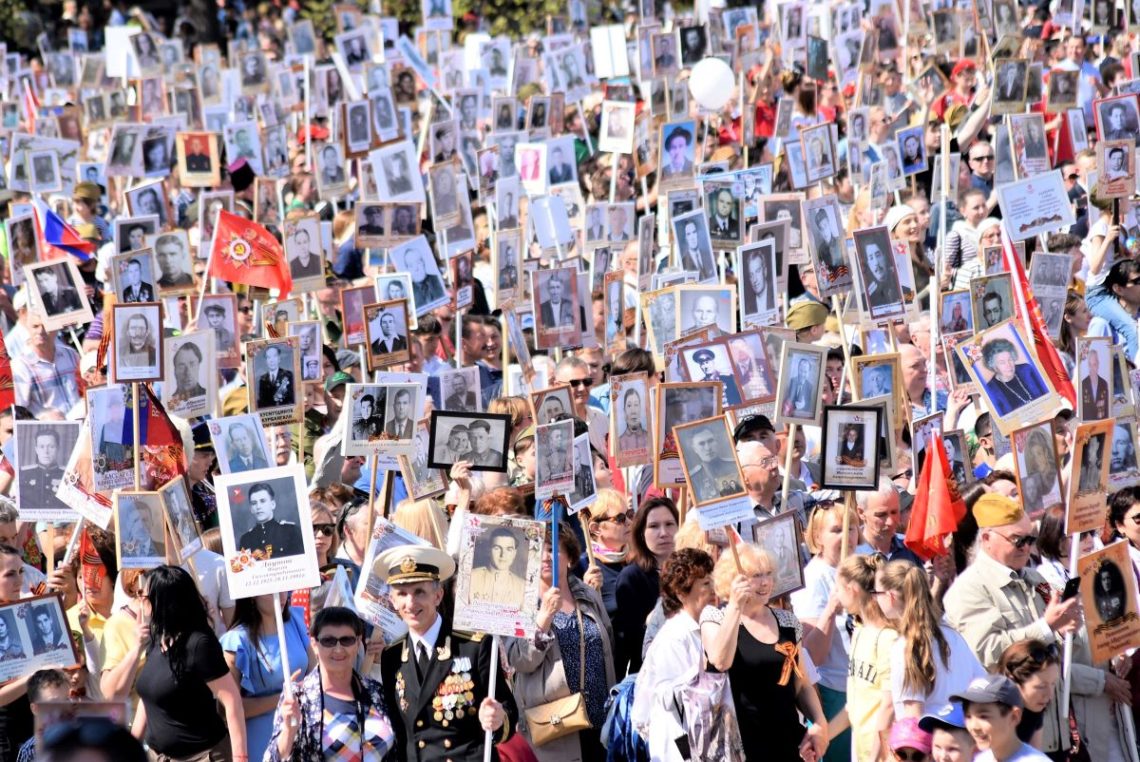 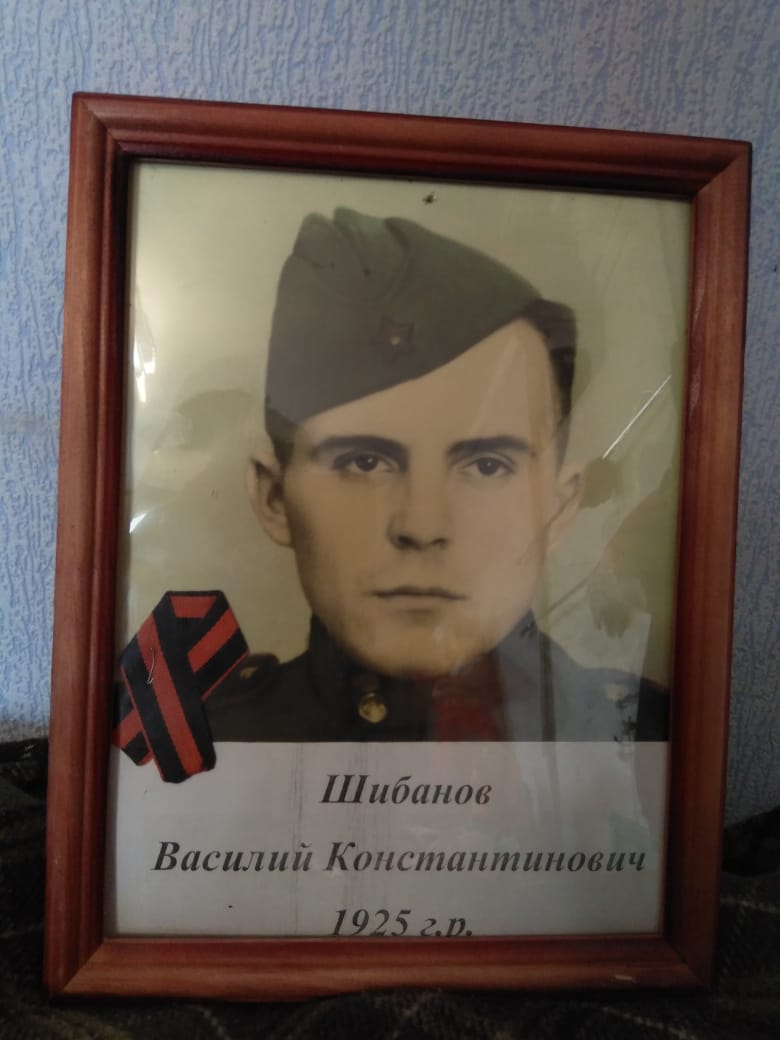 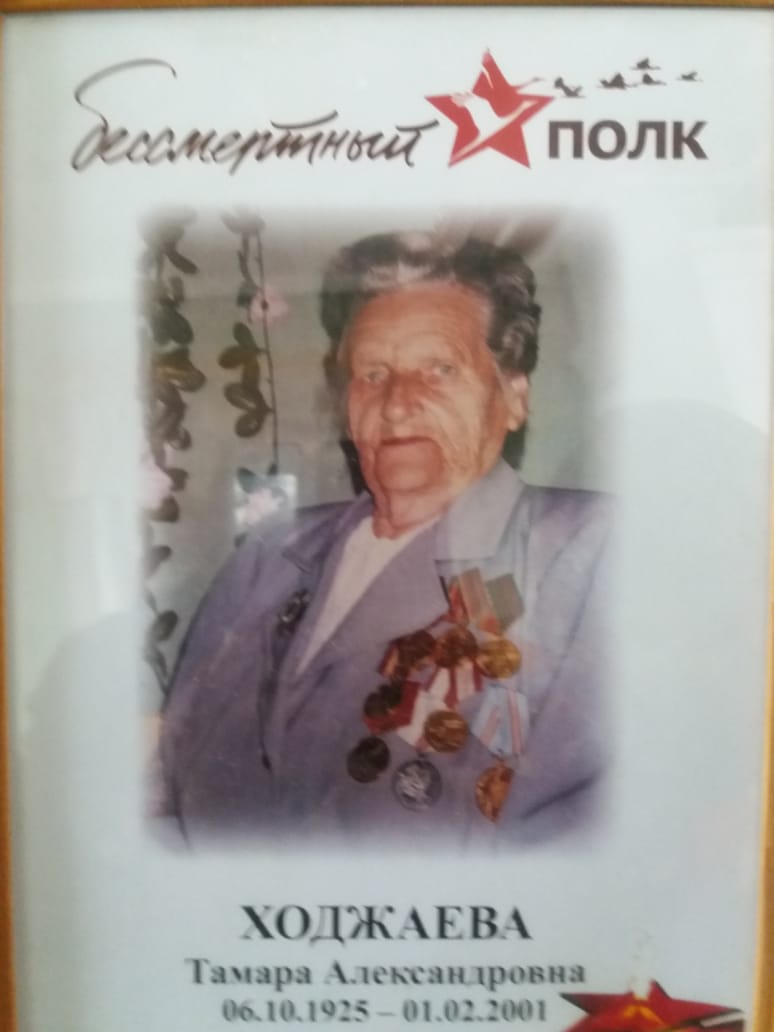 Бессмертный полк  - 
   полк доблести и славы,
    И память тем, кто не         
пришёл с войны.
 Прошедшим путь жестокий 
  и кровавый, 
Их подвиг забывать мы не должны!
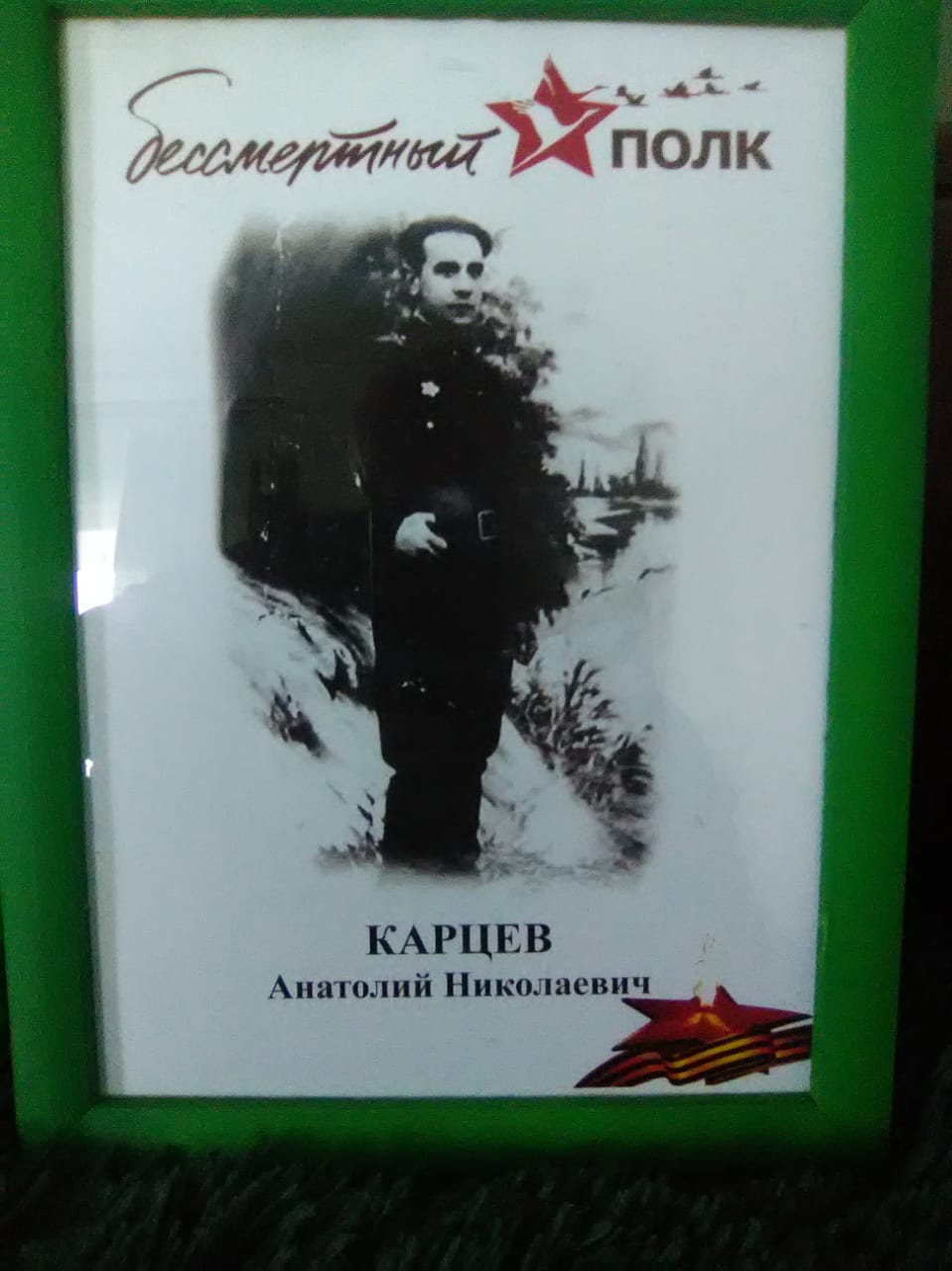 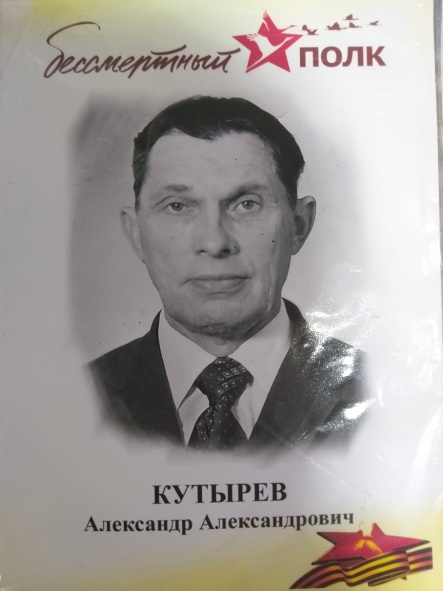 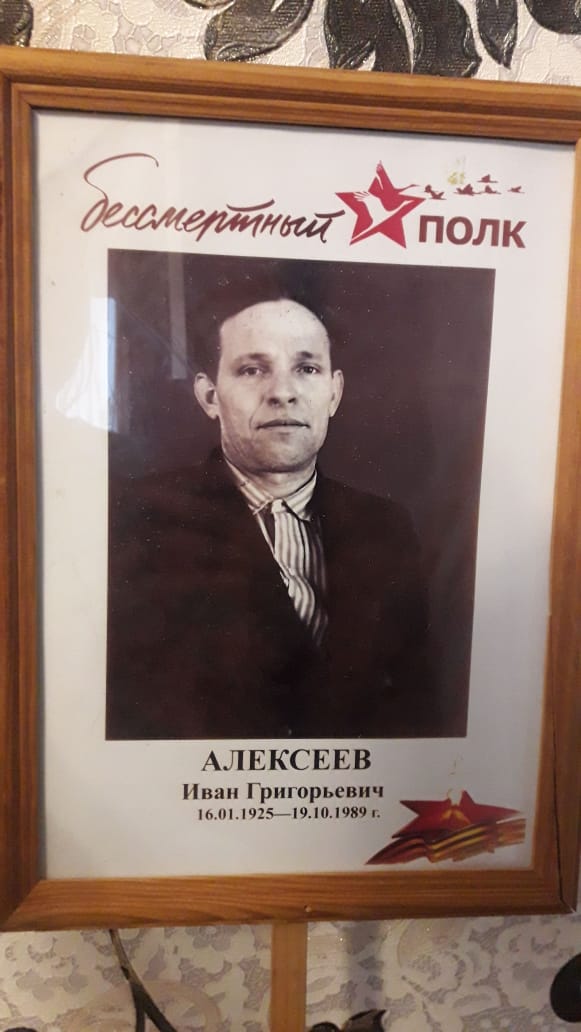 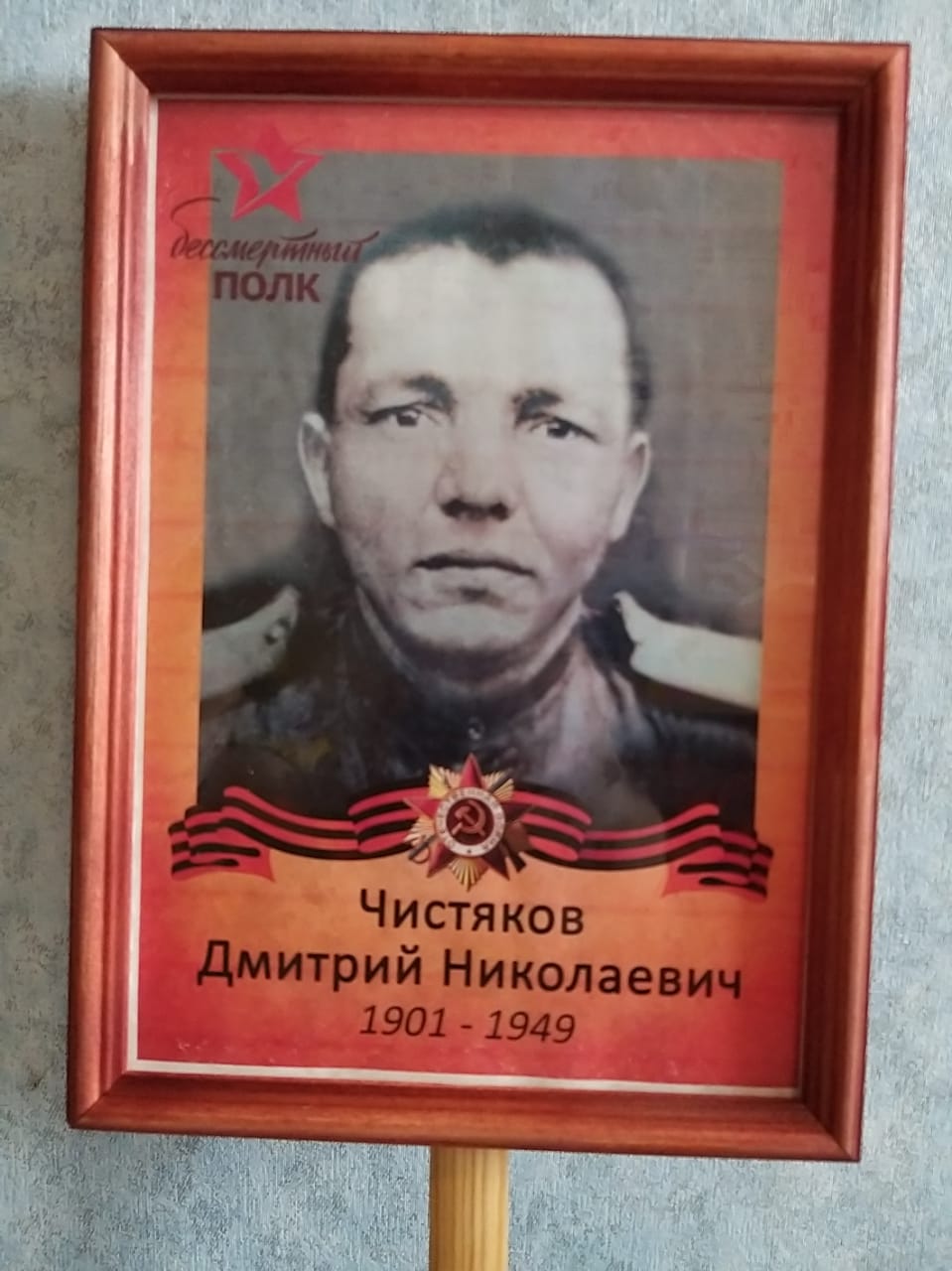 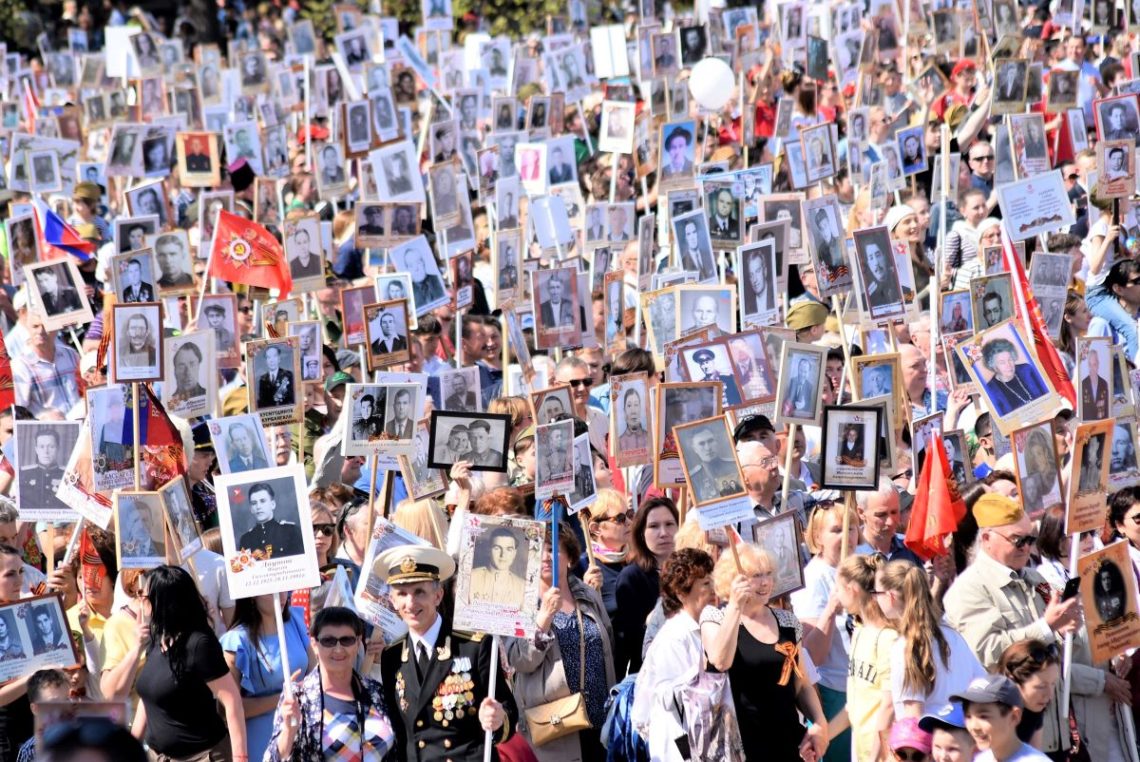 Спасибо деду за Победу!От всей души мы говорим,Кто от фашизма спас планету,Мы любим, помним и скорбим...О них всё говорят награды,Что так сверкают на груди,Всё испытавшие солдаты,Что пол Европы проползли.Они все шли к великой цели,Не отступая ни на шаг,И стиснув зубы всё терпели,Все те кто в мае брал"рейхстаг".Им нелегко далась Победа,Не все, они пришли с войны,Герои, что прошли пол света,Защитники своей страны.На протяжении поколений,Их подвиг будет не забыт,И память о своих героях,Народ на веки сохранит...
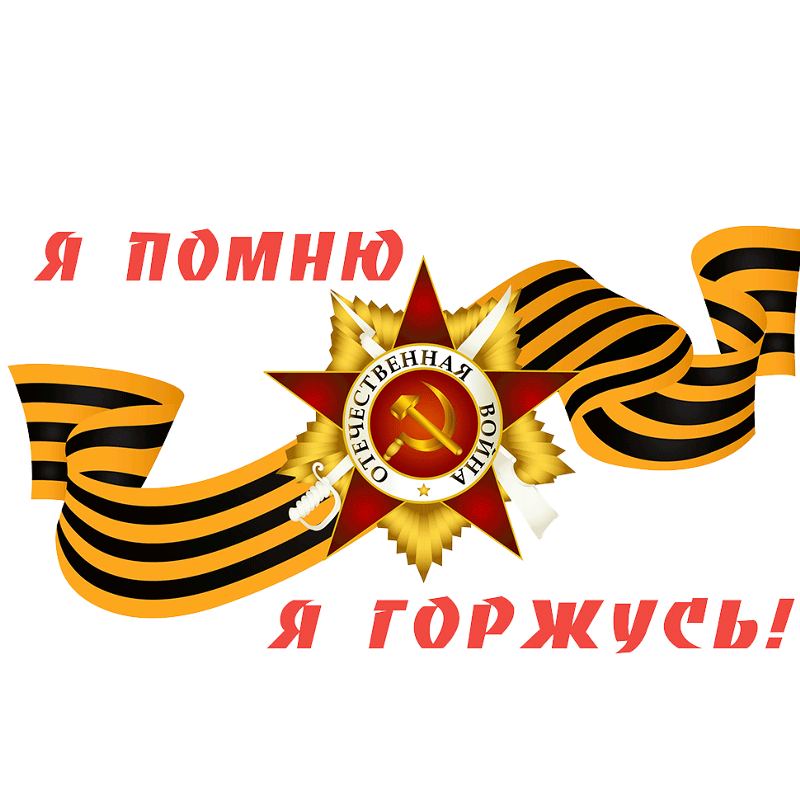